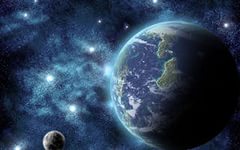 Освоение космоса
2011 год- год Российской космонавтики
50 лет космосу
Первый космонавт
ЮРИЙ АЛЕКСЕЕВИЧ ГАГАРИН
Первый космонавт планеты родился 9 марта 1934 года в городе Гжатск (ныне Гагарин) Гжатского (ныне Гагаринского) района Смоленской области в семье колхозника. 1968 год стал последним в жизни Гагарина.
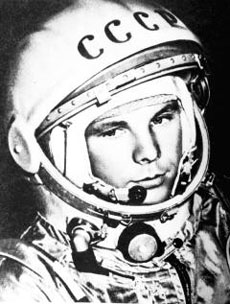 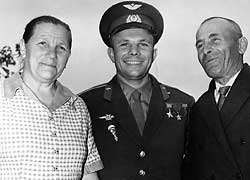 Родители Анна Тимофеевна и Алексей Иванович
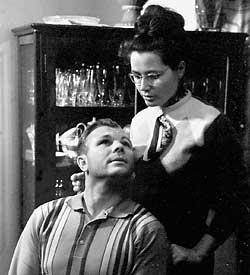 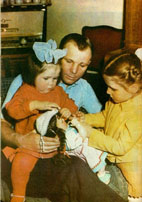 Семья Гагарина
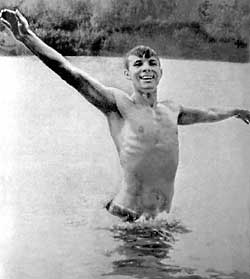 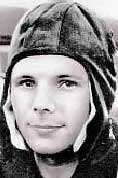 Юношеские годы
Качества космонавта:
- патриотизм;
- отвага;
- скромность;
 - трезвость;
- мгновенного расчёта;
- железная воля;
- знания;
- любовь к людям.
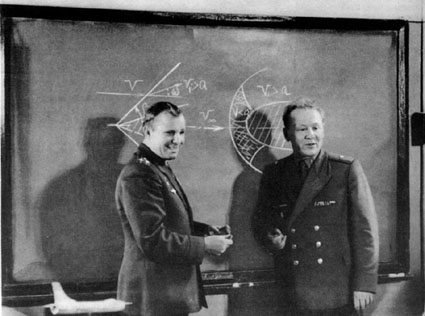 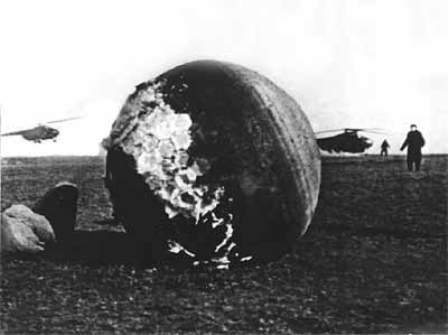 Наша гордость – первый человек в космосе
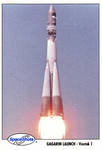 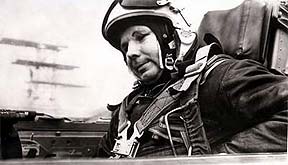 20 декабря 1963 года Гагарин был назначен заместителем начальника Центра подготовки космонавтов.
С большим трудом добился разрешения самостоятельно пилотировать самолет. 27 марта 1968 года был первый такой полет. И последний… Самолет разбился вблизи деревни Новоселово Киржачского района Владимирской области.Обстоятельства той катастрофы так до конца и не выяснены. Есть много версий, начиная от ошибки пилотирования и кончая вмешательством инопланетян. Но чтобы не произошло в тот день, ясно только одно - погиб первый космонавт планеты Земля Юрий Алексеевич Гагарин.
Всего 108 минут продолжался полет Гагарина, но не количество минут определяет вклад в историю освоения космоса. Он был первым и останется им навсегда.
Людей всегда манили дали,
Их вечно звали океаны…
А космос жил не торопясь, 
Он был загадочен и страшен.
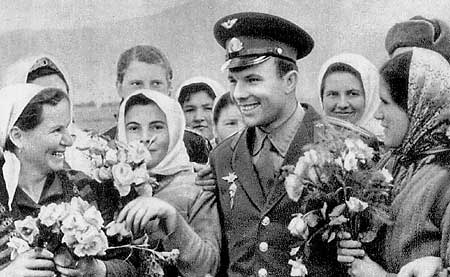 Встреча с людьми
Спустя три дня мир простился со своим героем. Выступая на траурном митинге на Красной площади, президент Академии наук СССР М.В. Келдыш сказал:"Подвиг Гагарина явился громадным вкладом в науку, он открыл новую эпоху в истории человечества - начало полетов человека в космос, дорогу к межпланетным сообщениям. Весь мир оценил этот исторический подвиг как новый грандиозный вклад советского народа в дело мира и прогресса".Именем Гагарина назван кратер на Луне и малая планета.
Достижения учащихся
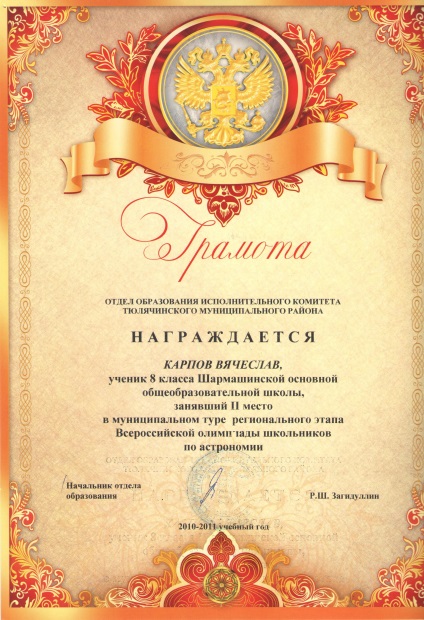 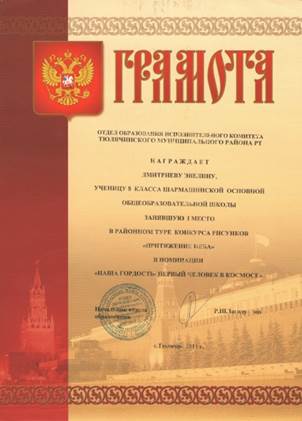